webdevel
Tvoříme online svět
Tvorba webových stránek a eshopů
Webové aplikace
Online Marketing
Grafické služby
3D skenování prostor
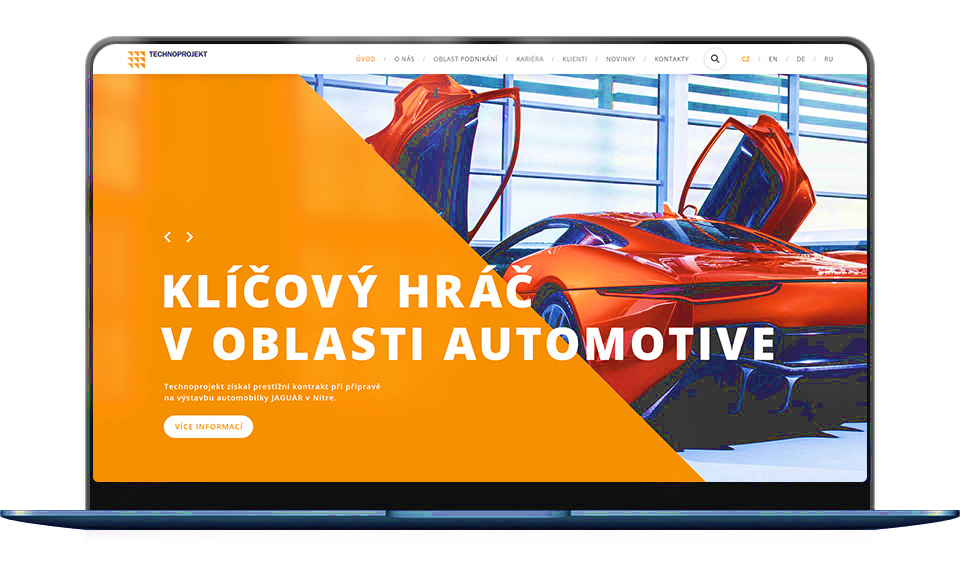 webdevel
3D skenování prostor
webdevel
Právní systém epis
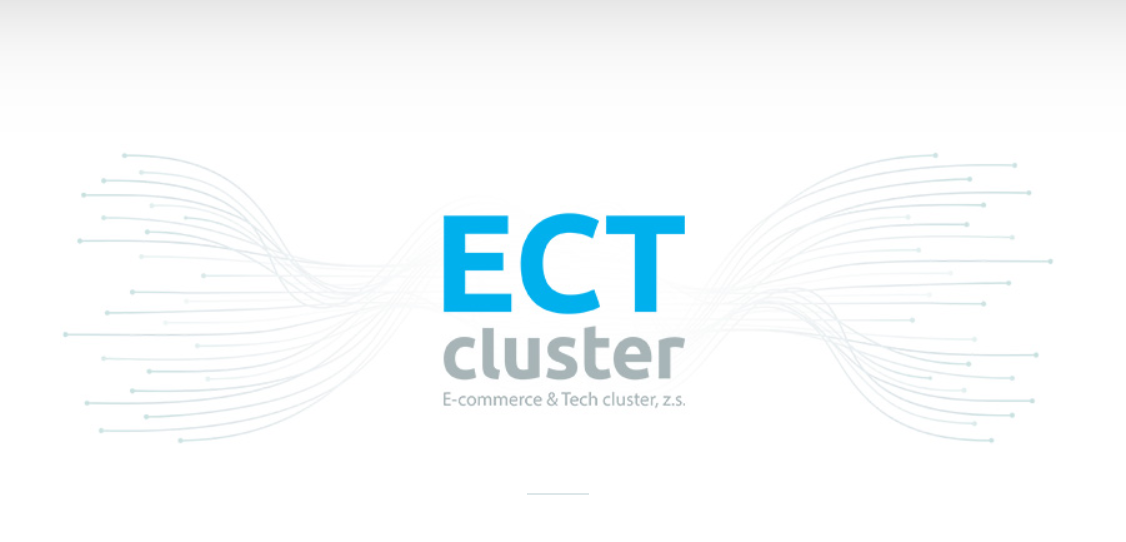 webdevel
Vytvořte si svůj online svět
Webdevel s.r.o
Nerudova 653/40
Ostrava-Vítkovice
Martin Šiša
+420 603 166 732
m.sisa@webdevel.cz